You Be The Judge
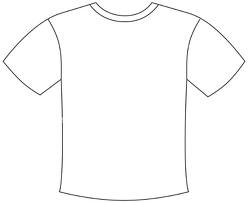 “Abortion is Homicide.  You will not mock my God.  You will stop killing my generation.”
Allowed (not disruptive)
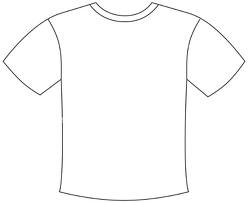 Silhouettes of men holding rifles, the letters “NRA,” and the phrase “shooting sports camp”
Allowed (not disruptive)
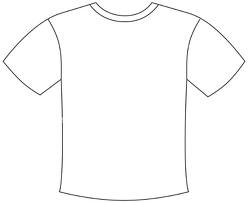 Jeff Foxworthy “you might be a redneck” jokes
Allowed (not disruptive)
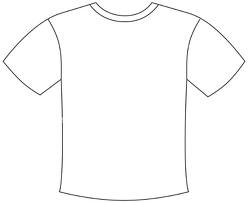 “Coed Naked Band: Do it to the Rhythm”
No (vulgar)
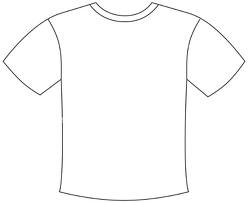 “Somebody went to Hoover Dam and all I got was this DAM shirt”
No (vulgar)
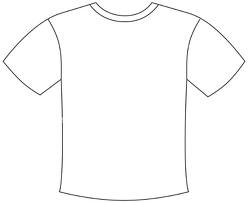 Image of George W. Bush over the caption “International Terrorist”
Allowed (not disruptive)
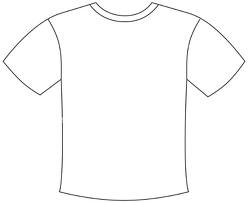 Anti- Nazi Patch (red circle with a line through it over a swastika)
Not allowed (potentially disruptive)
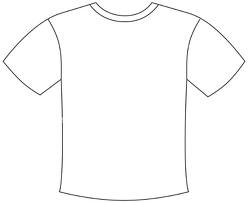 “Bong Hits for Jesus”
Allowed (not disruptive or lewd)